X-Ray Tube
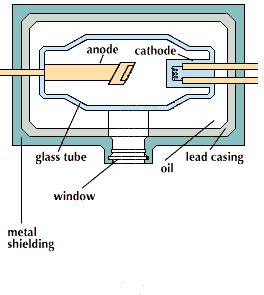 X-Ray Emission Spectra
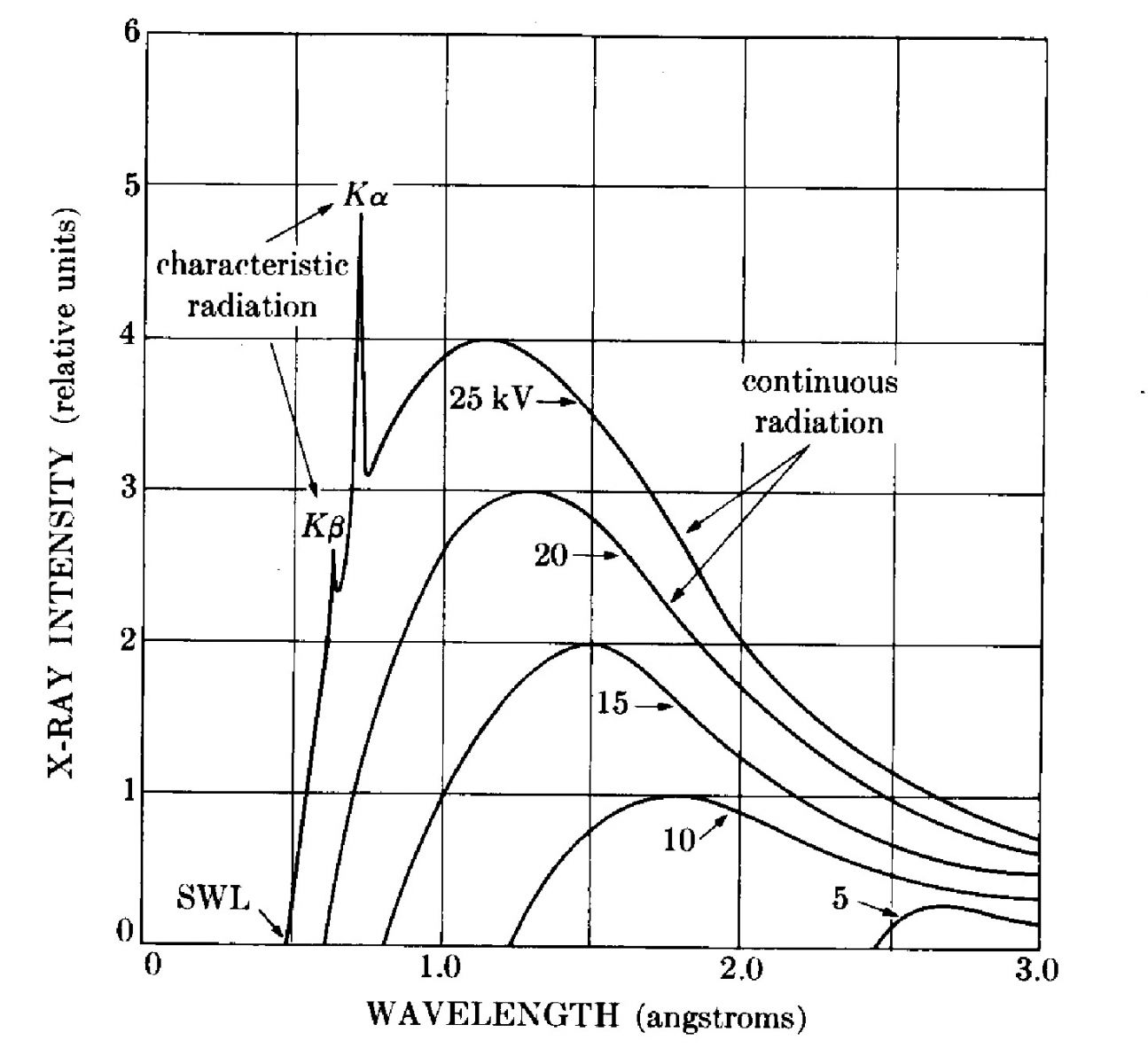 Each Material has its own unique set of X-Ray Emission Lines
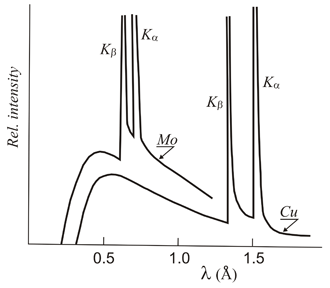